СЫНЫ ОТЕЧЕСТВА- ГЕРОИ ЗЕМЛИ РУССКОЙ
Мужество- есть великое свойство души; 
народ, им отмеченный, должен гордиться собою.
Н.М.Карамзин
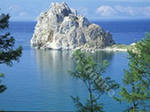 ШИРОКА ТЫ, РУСЬ…
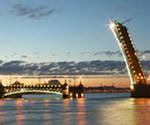 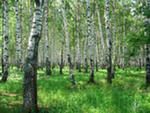 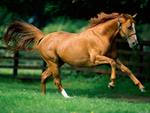 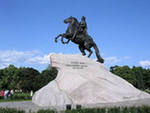 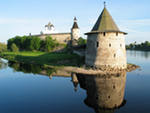 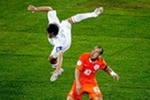 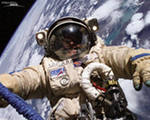 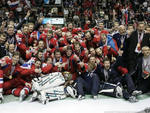 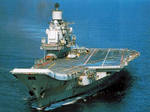 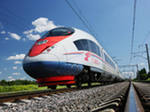 В течение последнего тысячелетия Россия воевала 700 лет. С 1228 по 1462 год на Руси было 160 войн. В 16 веке Россия воевала 43 года, а в 17 веке -48 лет, в 18 веке- 56 лет. Несмотря на набеги хазар, половцев и татар; походы ливонских рыцарей; войск шведов, немцев, поляков, румын, французов, англичан, турок, японцев, американцев, итальянцев и многих, многих иных завоевателей, Россия смогла выжить и сохраниться как государство.
РУССКИЕ БЫЛИННЫЕ БОГАТЫРИ
Илья Муромец  
Алеша Попович 
Добрыня Никитич
Василий Буслаев
Волх Всеславьевич
Никита Кожемяка
Михайло Потых
Святогор
Вольга Святославович
Микула Селянинович
Чурила Пленкович
Дунай-свет
Широко ты, Русь, по лицу земли  в красе царственной развернулТТТТТТТася!У тебя ли нет богатырских сил,  старины святой, громких подвигов?И уж есть за что, Русь могучая,  полюбить тебя, назвать матерью.Стать за честь твою против недруга,  за тебя в нужде сложить голову.
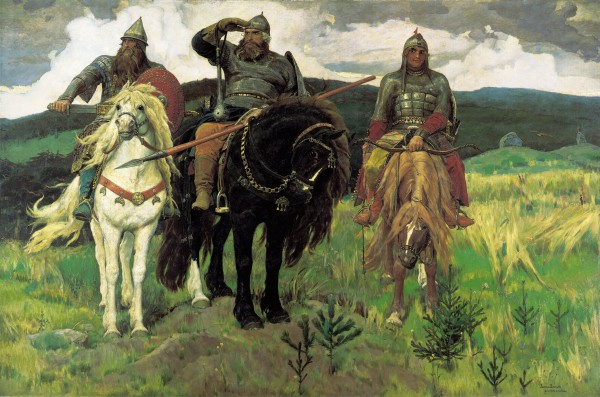 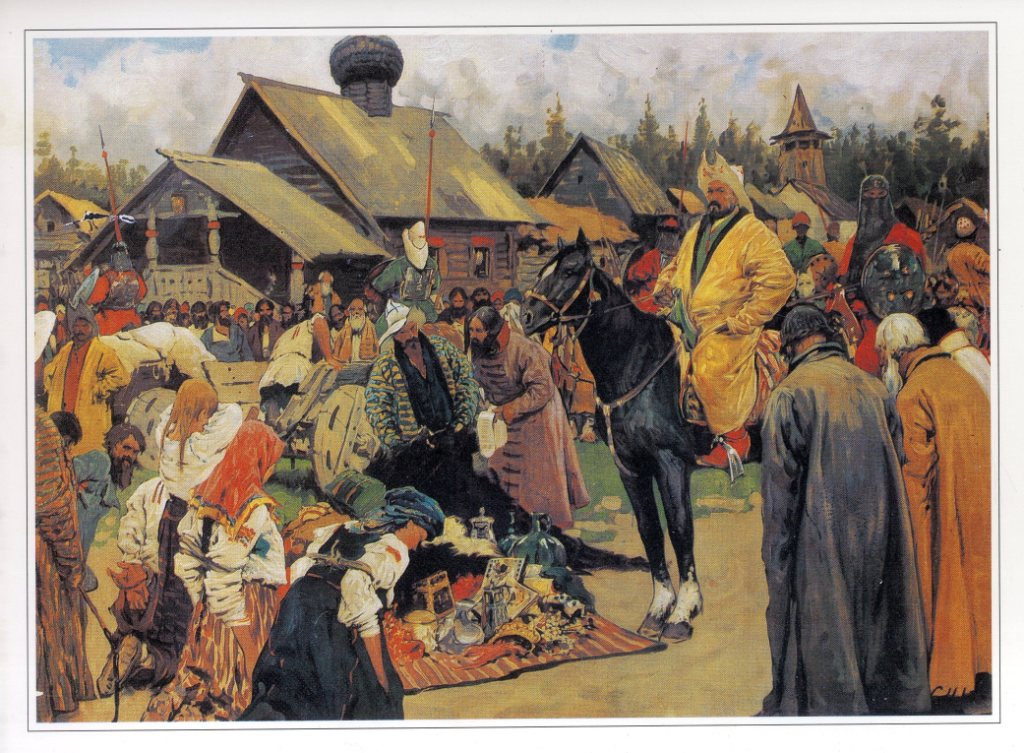 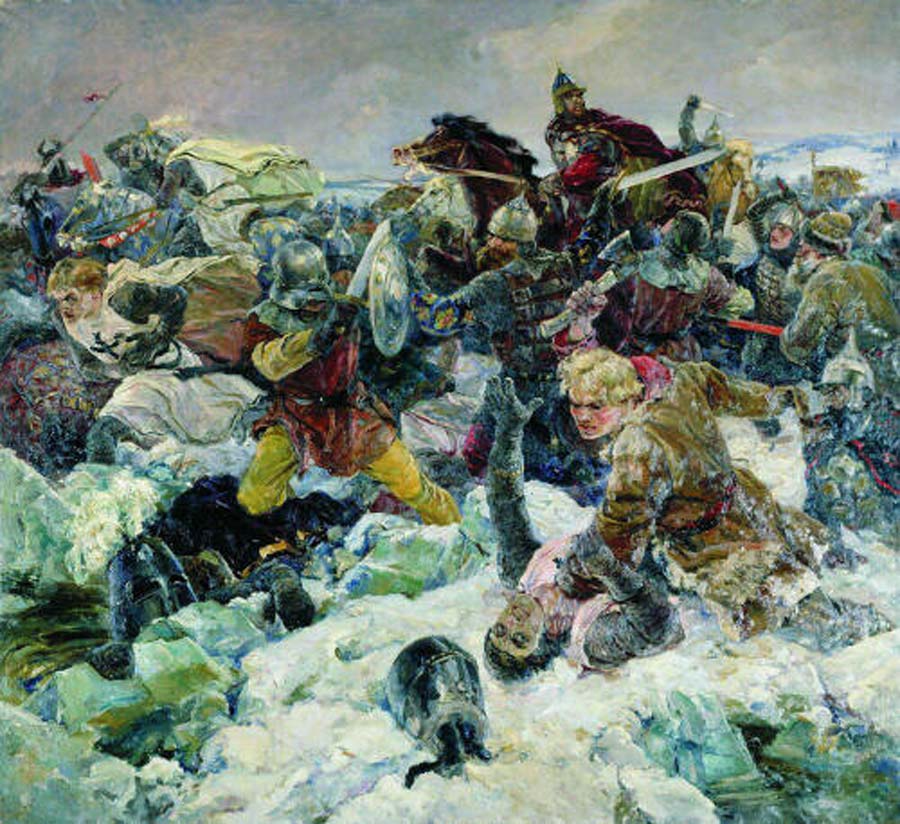 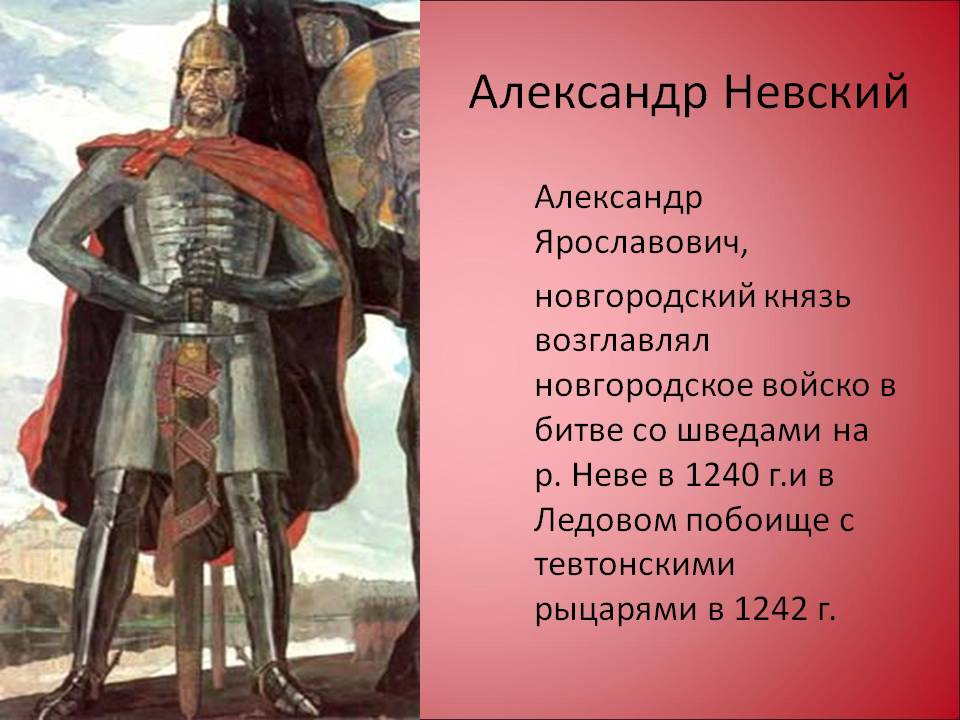 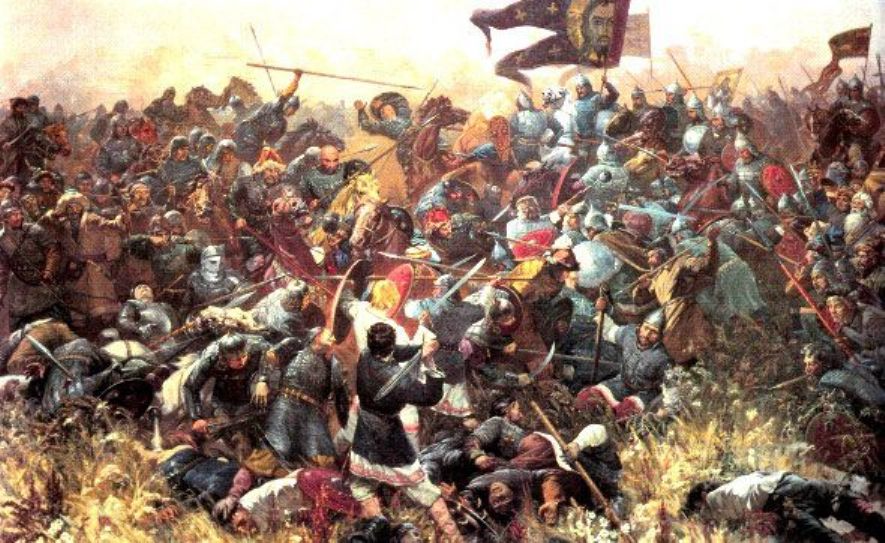 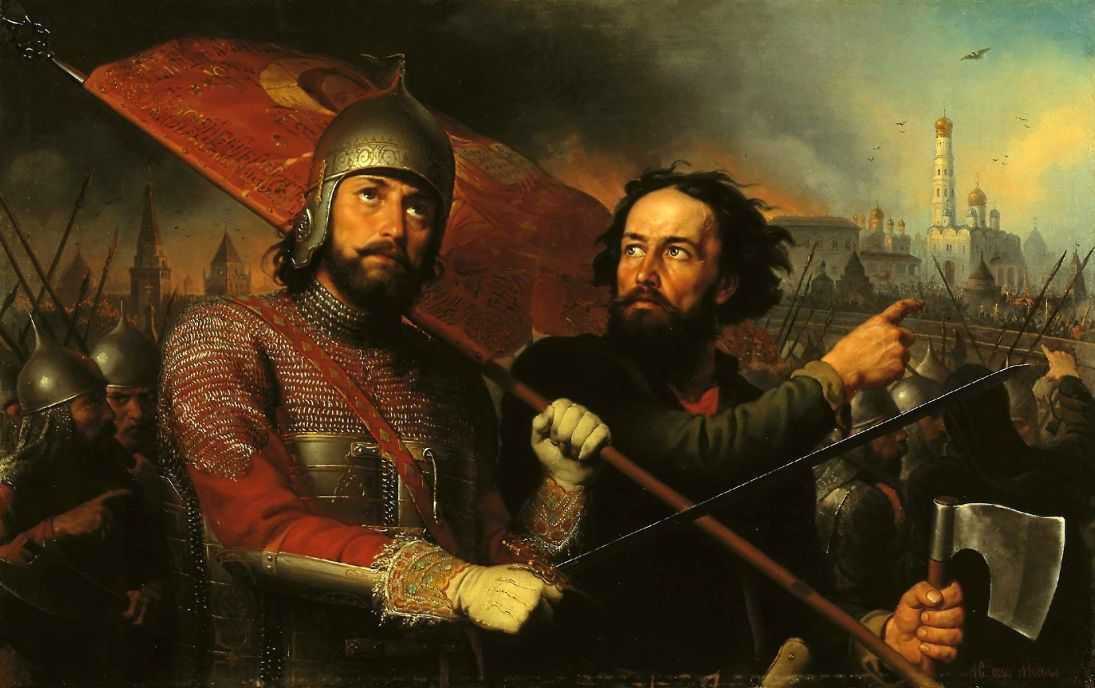 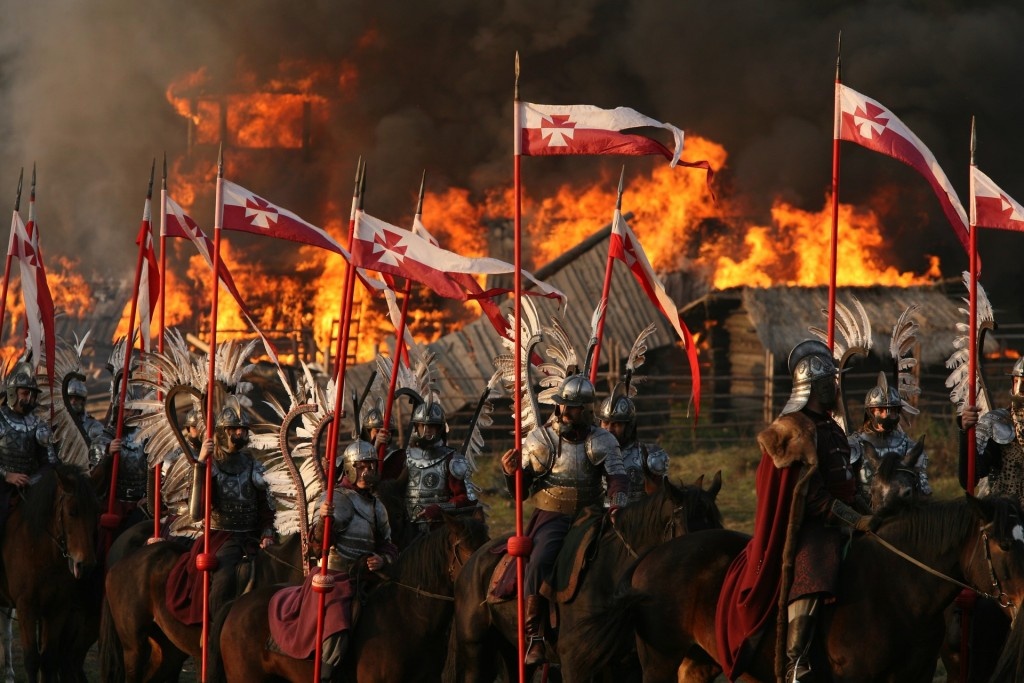 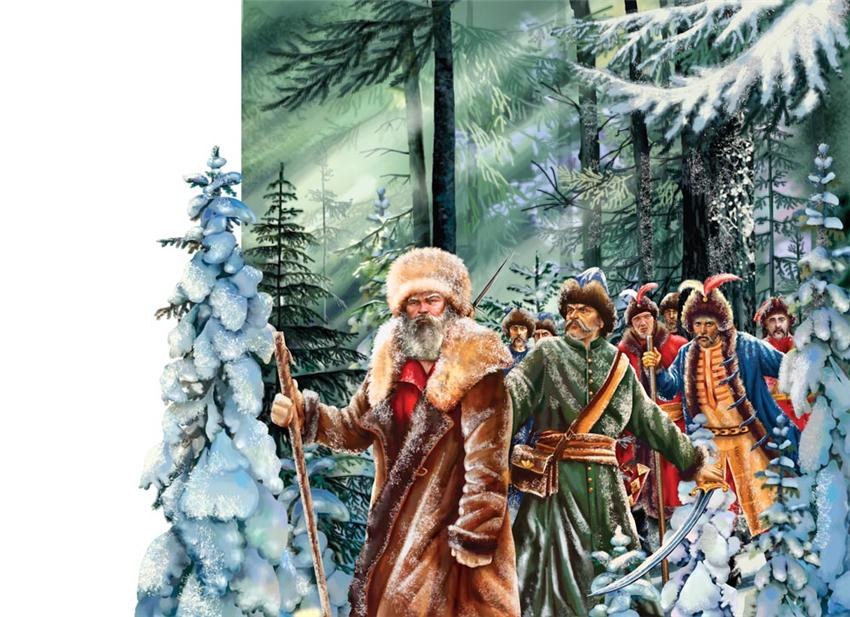 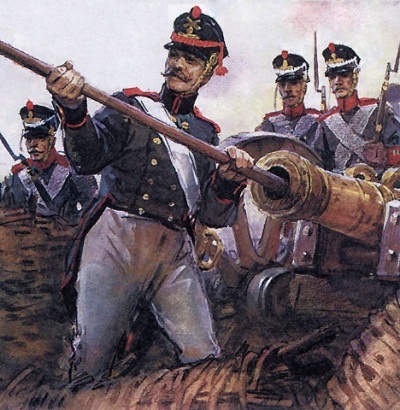 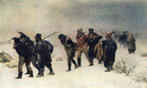 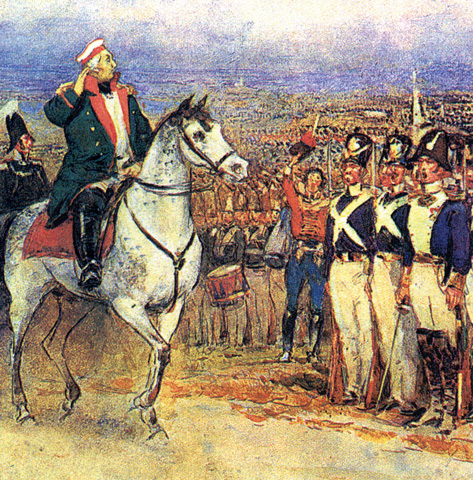 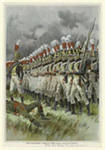 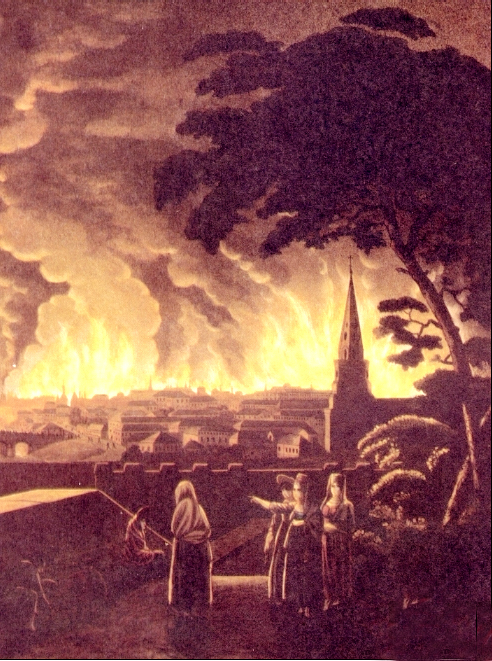 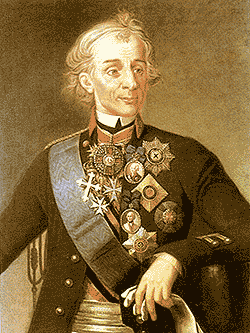 А.В. Суворов
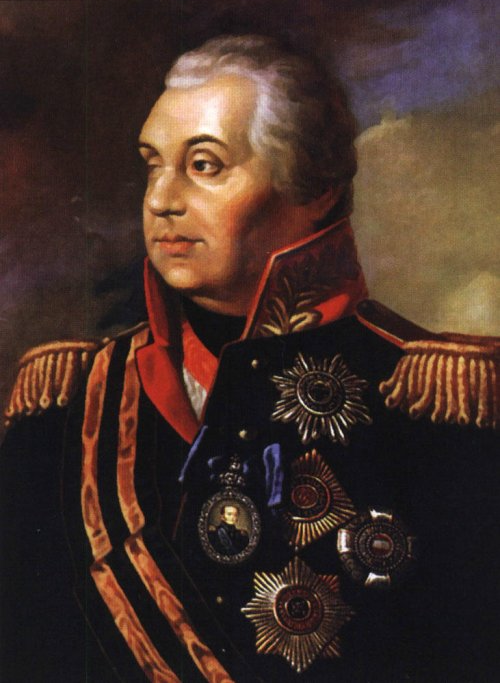 М.И. Кутузов
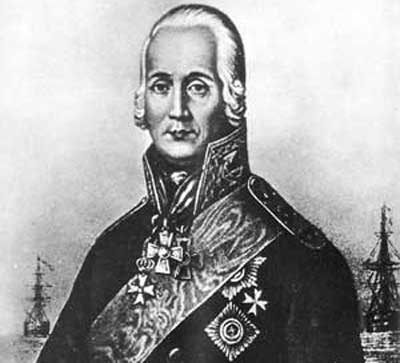 Адмирал Федор                  Ушаков
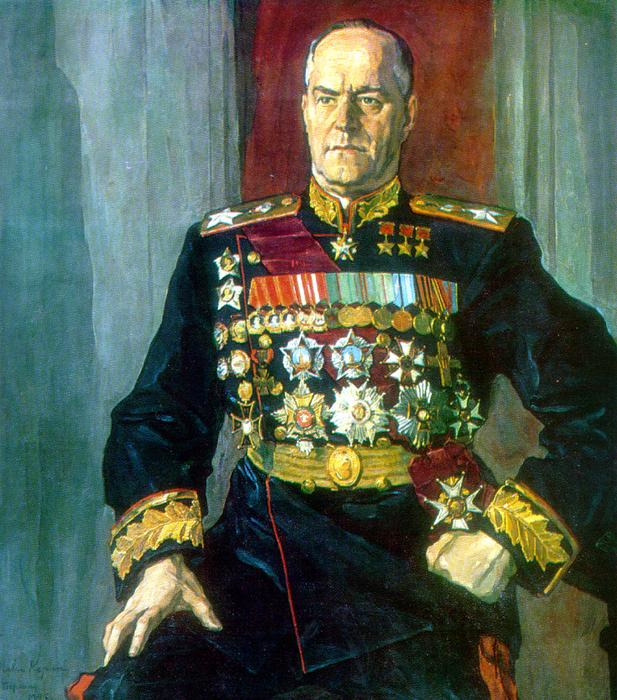 Г.К. Жуков
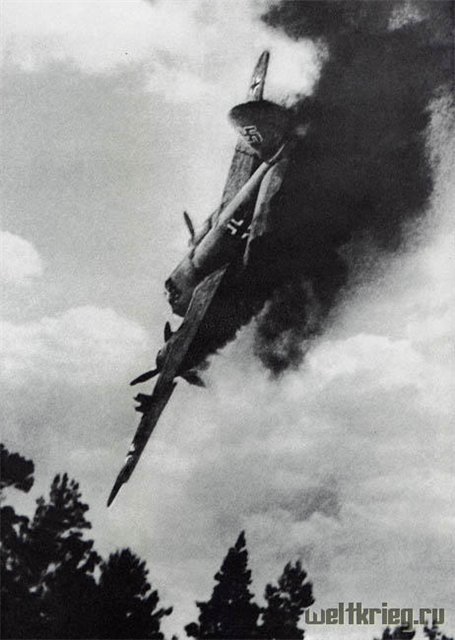 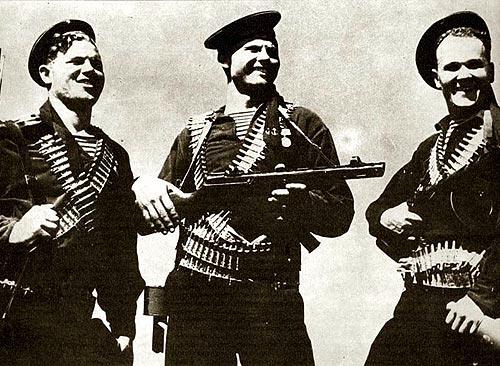 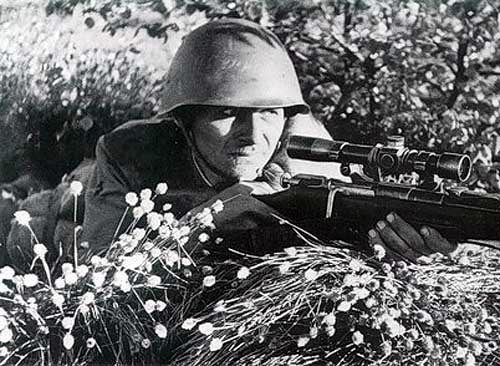 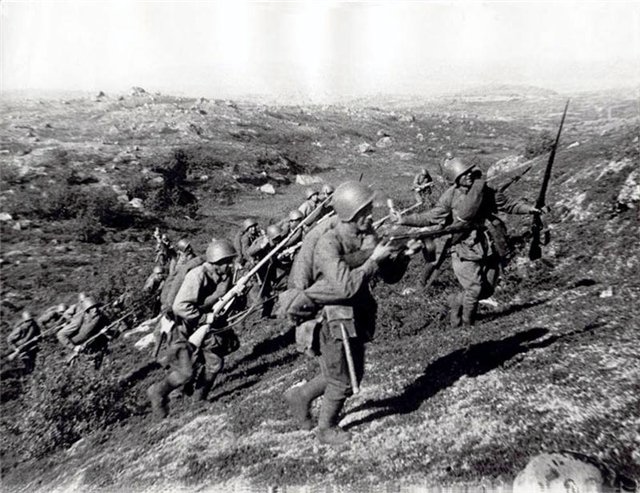 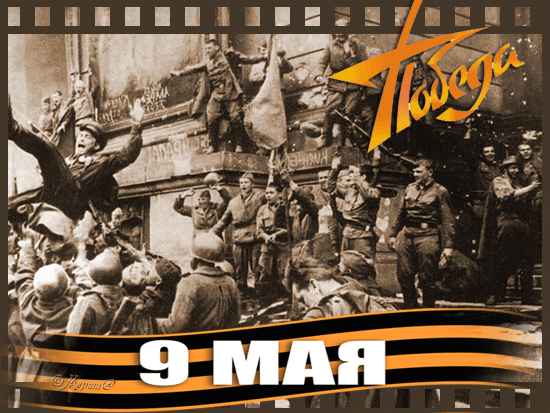 Территория России составляет 1.7 миллиардов Га, то есть 12.5% мировой территории.     В России находятся35% природных ресурсов Земли,    50% стратегических ресурсов земли, 55% черноземных почв земли.      Население России насчитывает 142 миллиона, что составляет примерно 4% населения земли.    Особенно мало населены основные кладовые природных богатств –Сибирь, Дальний Восток и Север.
Коль ты Русь зовешь землей родною,Так рви путы дьявольской судьбы!Кто такие русские герои?Русские герои- это мы!